Krug i kružnica
Josip Anić-Bare , 7.d
Krug i kružnica u svakodnevnom životu
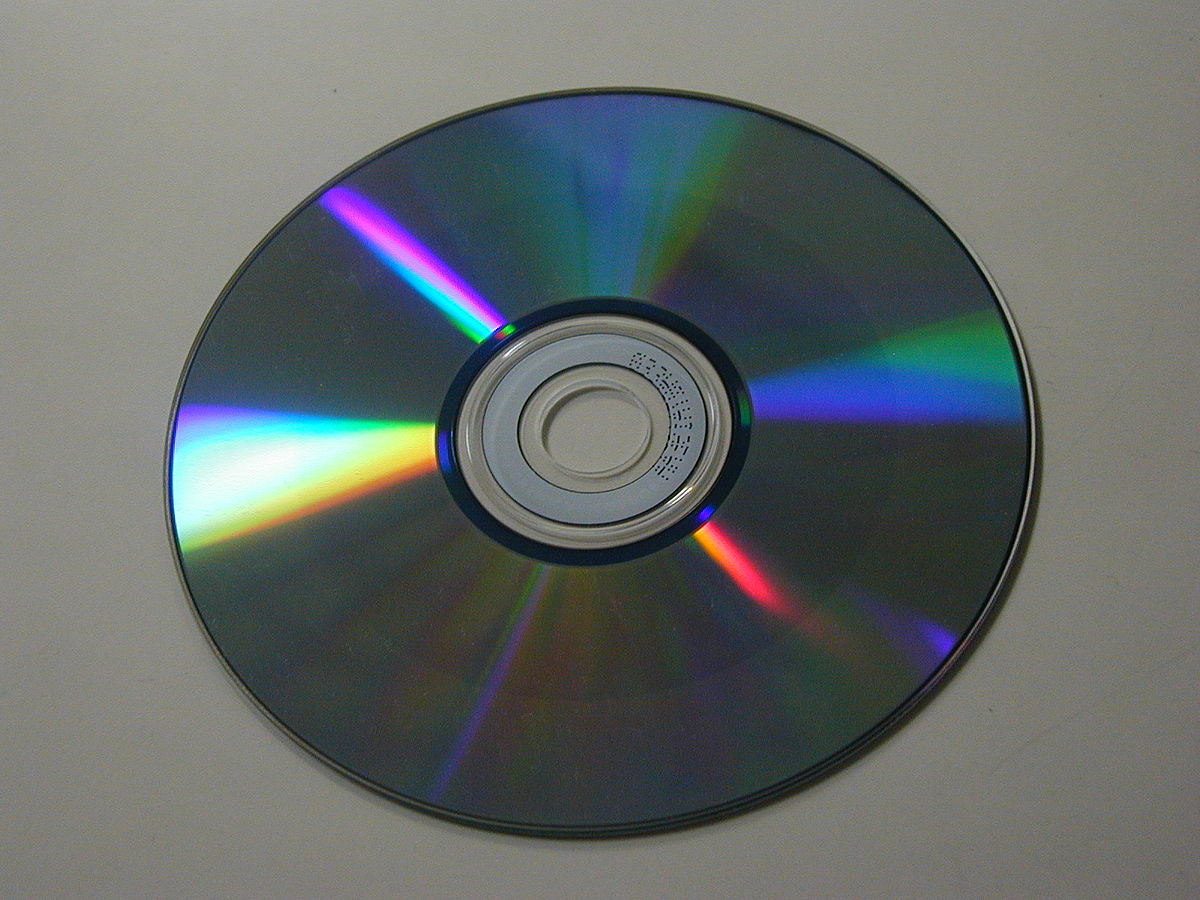 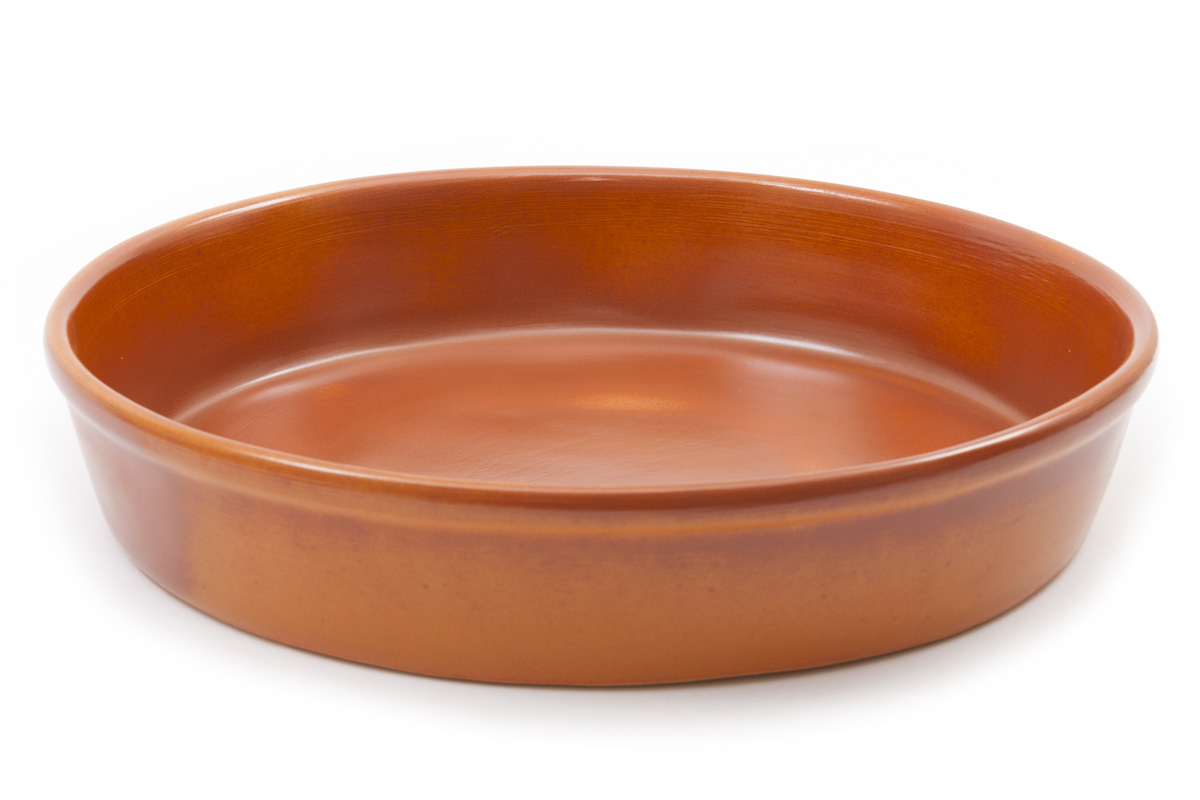 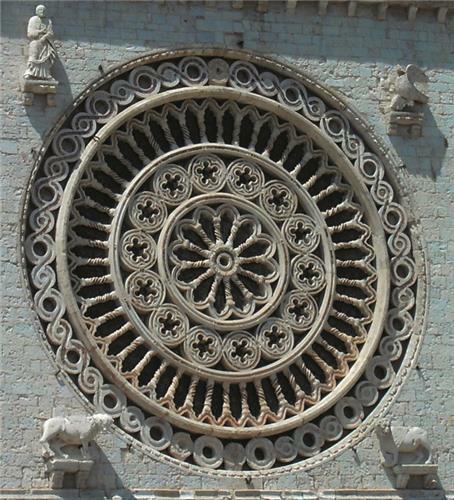 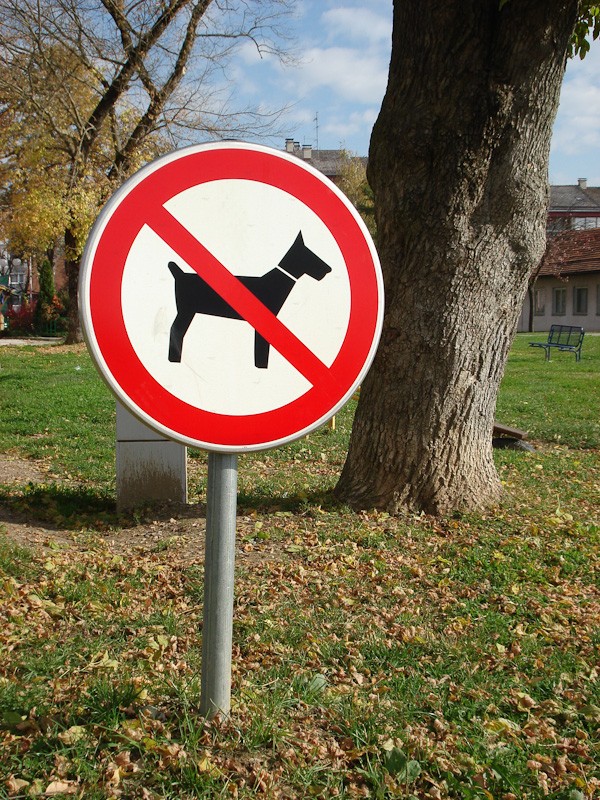 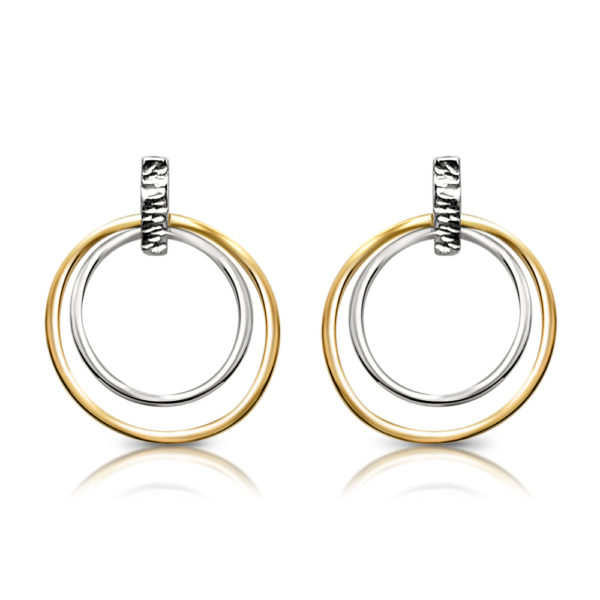 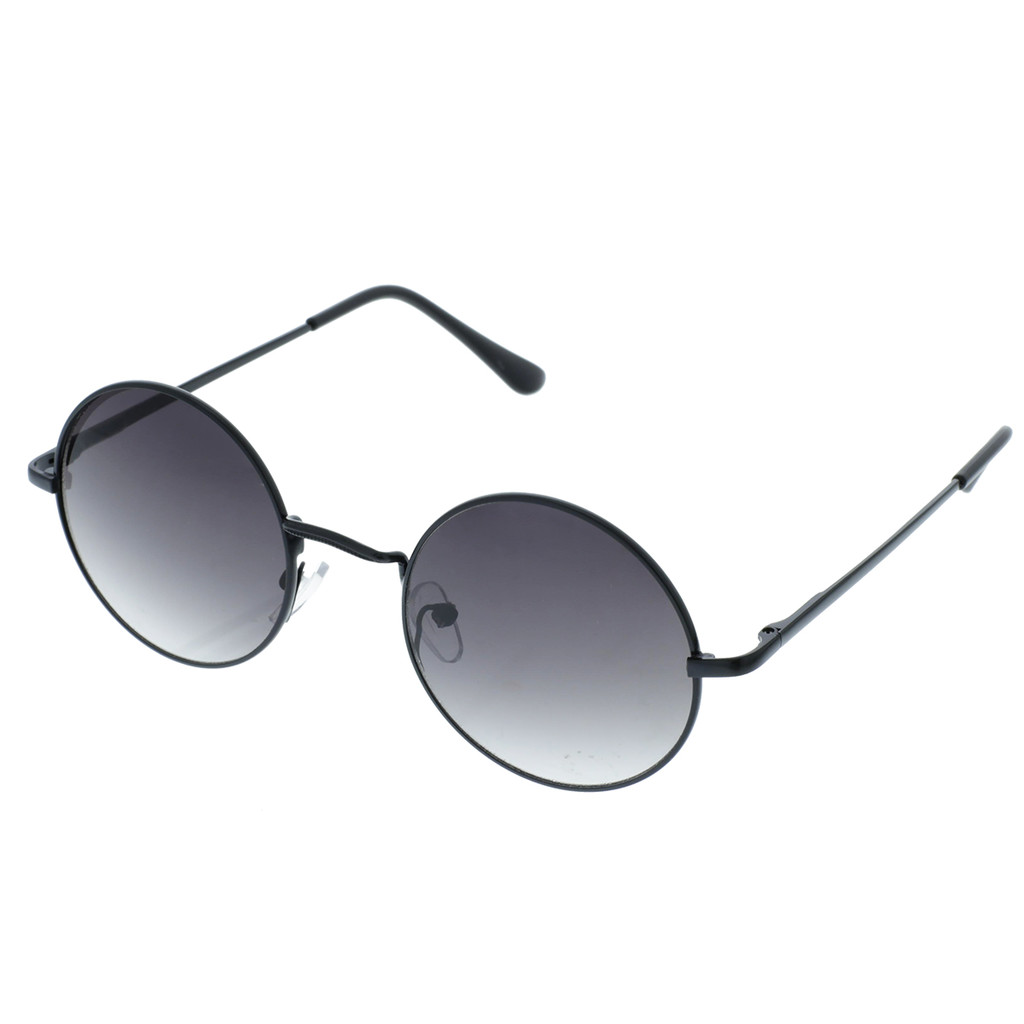 KRUG
KRUG- dio ravnine omeđen kružnicom
S-središte kruga
 r-polumjer (radijus) kruga
d-promjer (dijametar) kruga


                                          K (S,r)
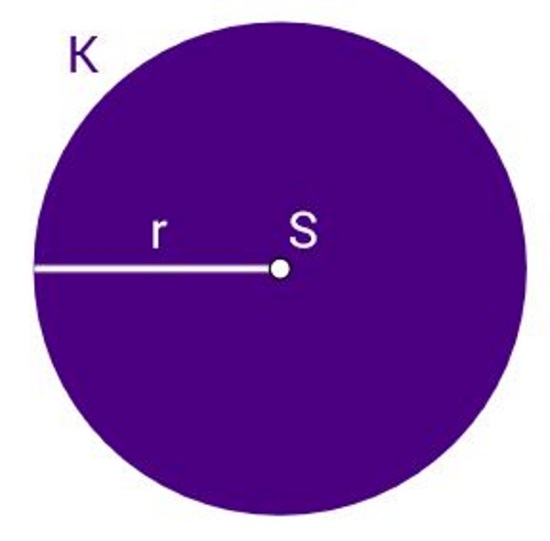 KRUŽNICA
KRUŽNICA –skup svih točaka ravnine
koje su jednako udaljene od zadane točke (središta S)
S-središte kružnice
r-polumjer (radijus) kružnice
d-promjer (dijametar) kružnice

                                                              k(S,r)
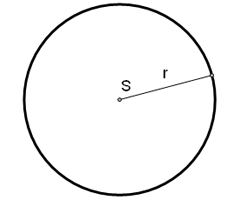 DIJELOVI KRUGA I KRUŽNICE (1)
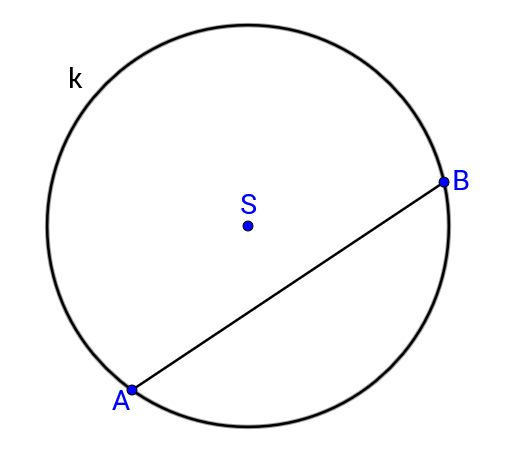 TETIVA –dužina čije krajnje točke pripadaju kružnici  
Najdulja tetiva je promjer.
Krajnje točke tetive dijele kružnicu na dva kružna luka


KRUŽNI LUK-dio kružnice omeđen dvjema točkama kružnice
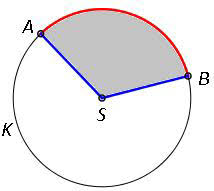 DIJELOVI KRUGA I KRUŽNCE (2)
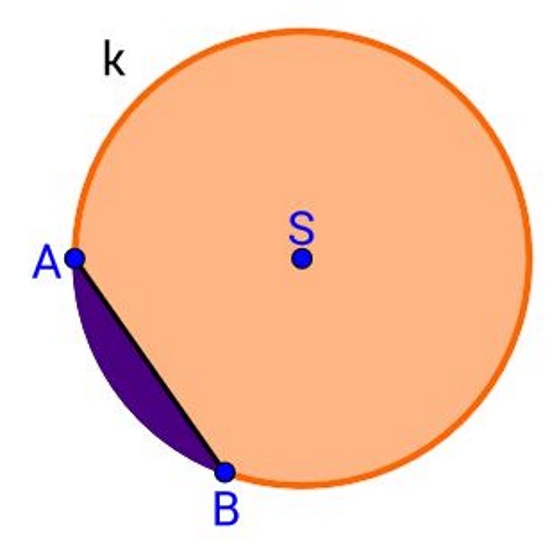 KRUŽNI ODSJEČAK – dio kruga omeđen tetivom i pripadnim kružnim lukom


KRUŽNI ISJEČAK-dio kruga omeđen dvama polumjerima i pripadnim kružnim lukom
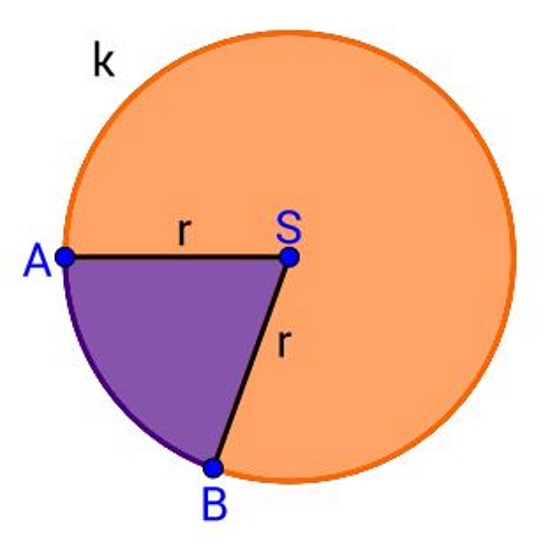 DIJELOVI KRUGA I KRUŽNICE (3)
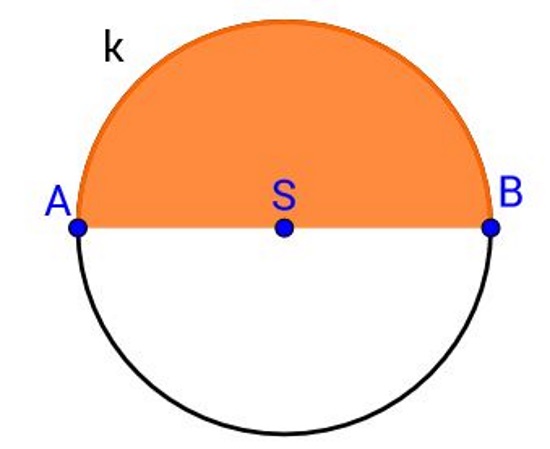 POLUKRUG-dio kruga omeđen promjerom i polukružnicom 



POLUKRUŽNICA-kružni luk omeđen krajnjim točkama promjera
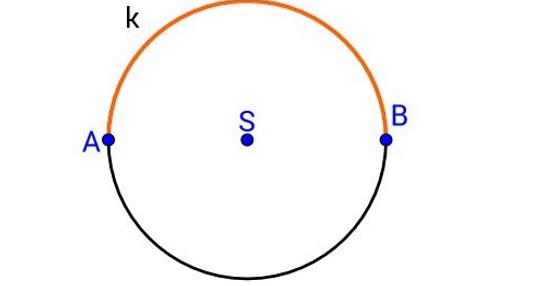 MEĐUSOBNI POLOŽAJI KRUŽNICE I PRAVCA
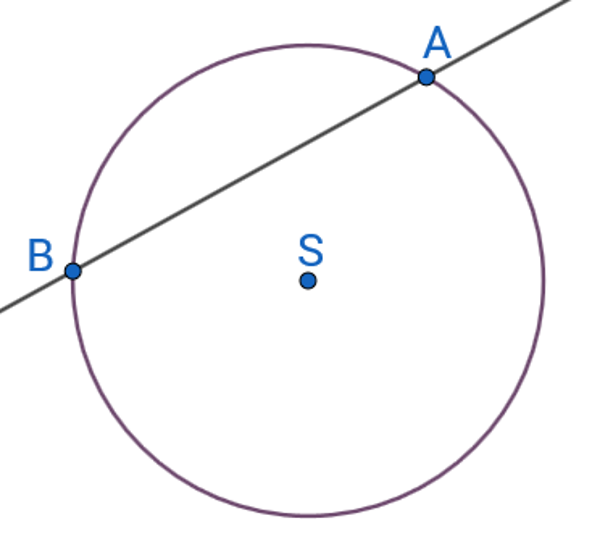 SEKANTA-pravac koji siječe kružnicu u dvije točke


TANGENTA-okomica na polumjer koji spaja središte kružnice S s diralištem D .
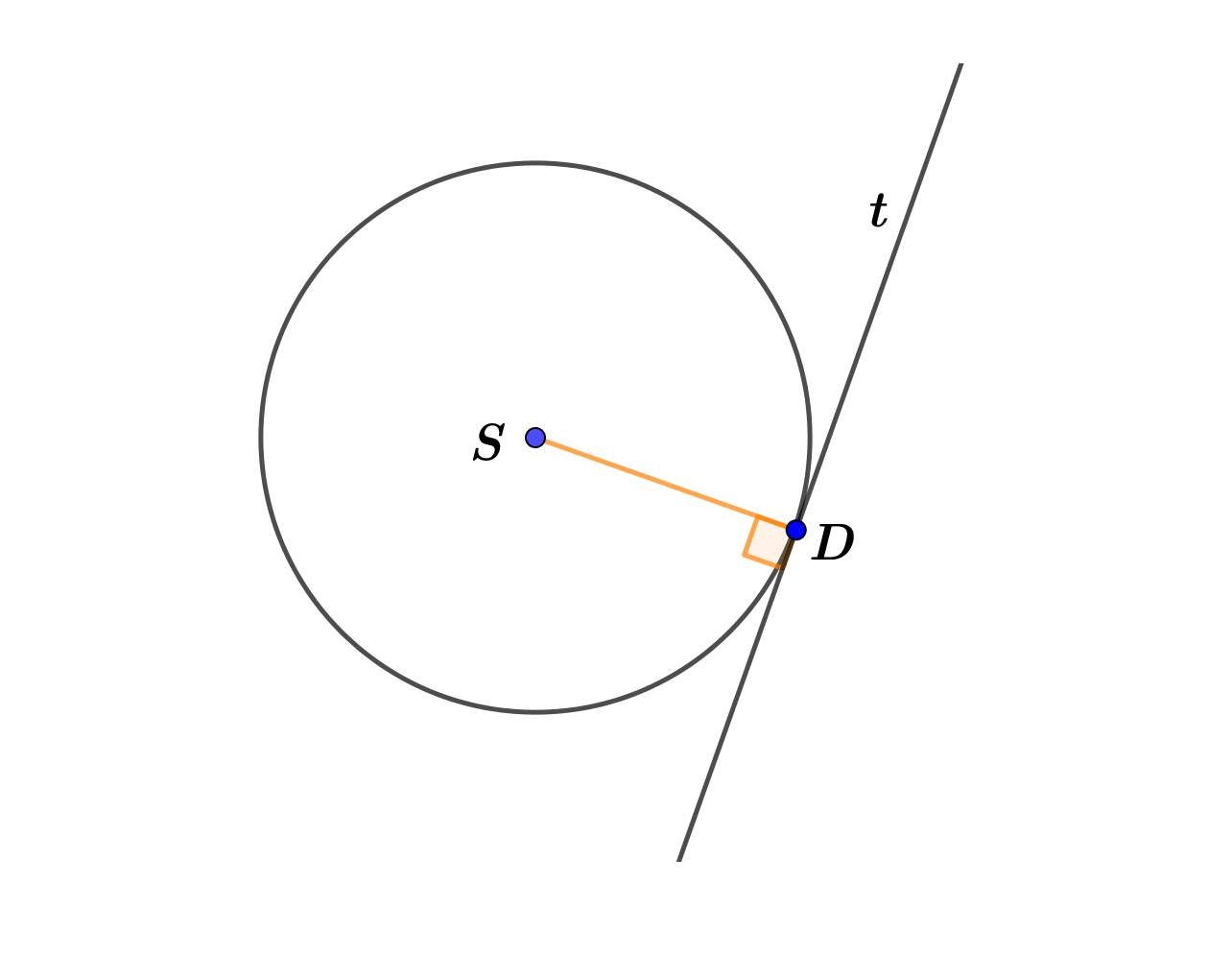 MEĐUSOBNI POLOŽAJI DVIJU KRUŽNICA
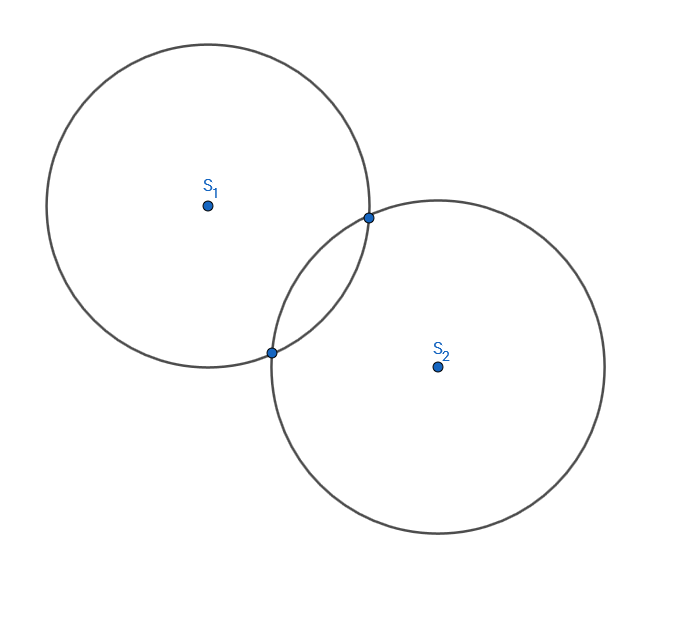 DVIJE ZAJEDNIČKE TOČKE
    NEMA ZAJEDNIČKIH TOČAKA                                                    JEDNA ZAJEDNIČKA TOČKA  IZVANA                                            






 JEDNA ZAJEDIČKA TOČKA IZNUTRA                                                                                                                                       NEMA ZAJEDNIČKIH TOČAKA
                                                                                                       NEMA  ZAJEDNIČKIH TOČAKA                                             (KONCENTRIČNE KRUŽNICE)
SREDIŠNJI I OBODNI KUT
SREDIŠNJI KUT-čiji je vrh u središtu kružnice
-manji je od 360°
-središnji kut sadrži i kružni luk
OBODNI KUT-kut čiji vrh pripada kružnici ,a krakovi sijeku tu kružnicu
-manji je od 180°
-središnji kut je dva puta veći od obodnog
 (ako su pridruženi istom kružnom luku)
-svi obodni kutovi jednake su veličine 
(ako su pridruženi istom kružnom luku)
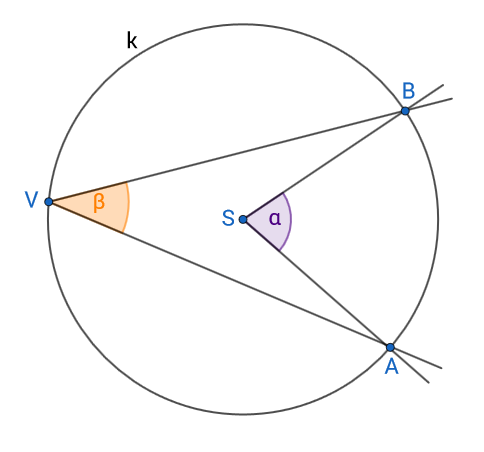 TALESOV POUČAK
OBODNI KUT NAD PROMJEROM KRUŽNICE JEST PRAVI KUT!
Tales je starogrčki matematičar rođen oko 625.g.pr.Kr.
Izmjerio je visinu Keopsove piramide koristeći svojstva sličnosti
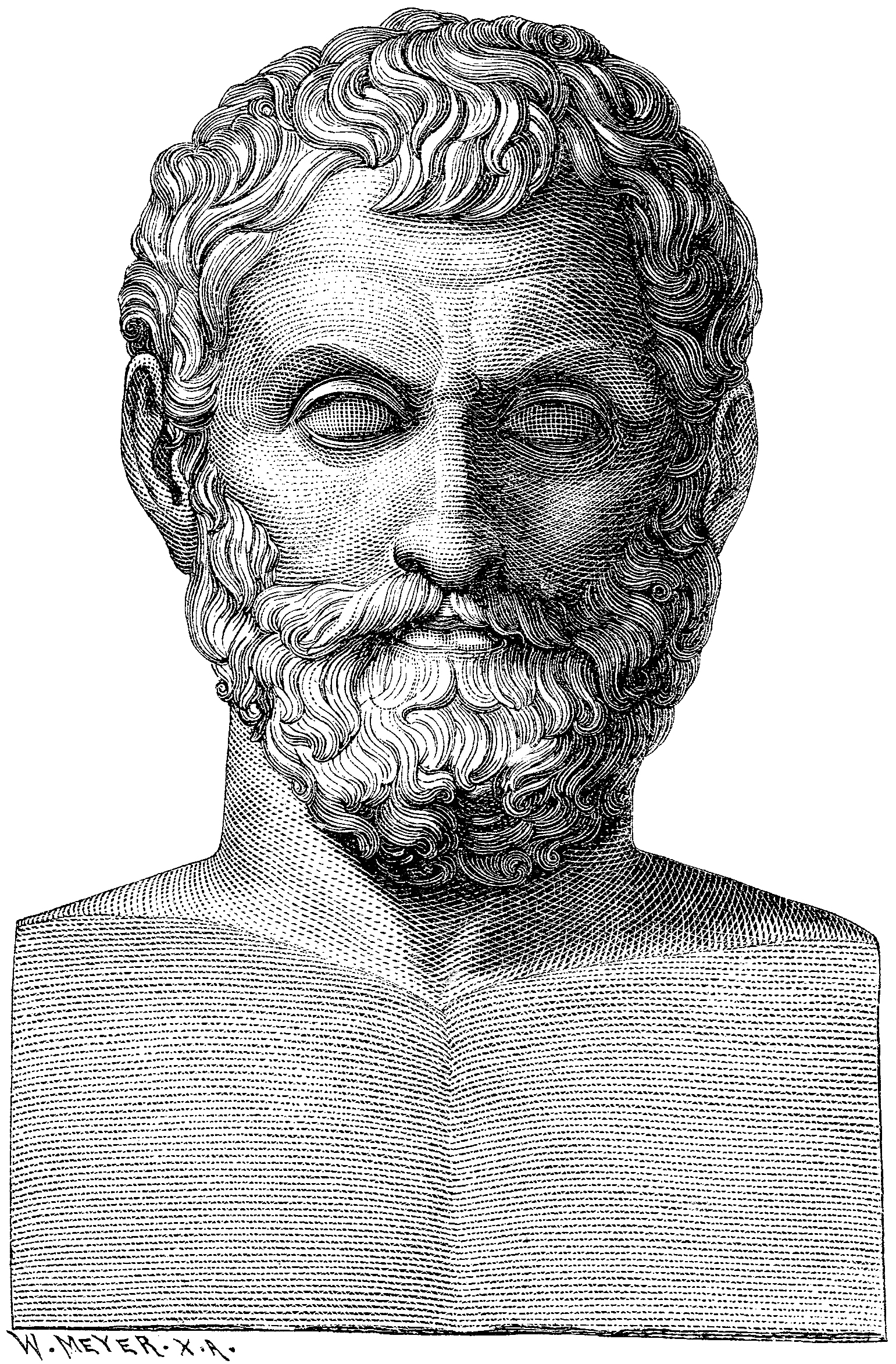 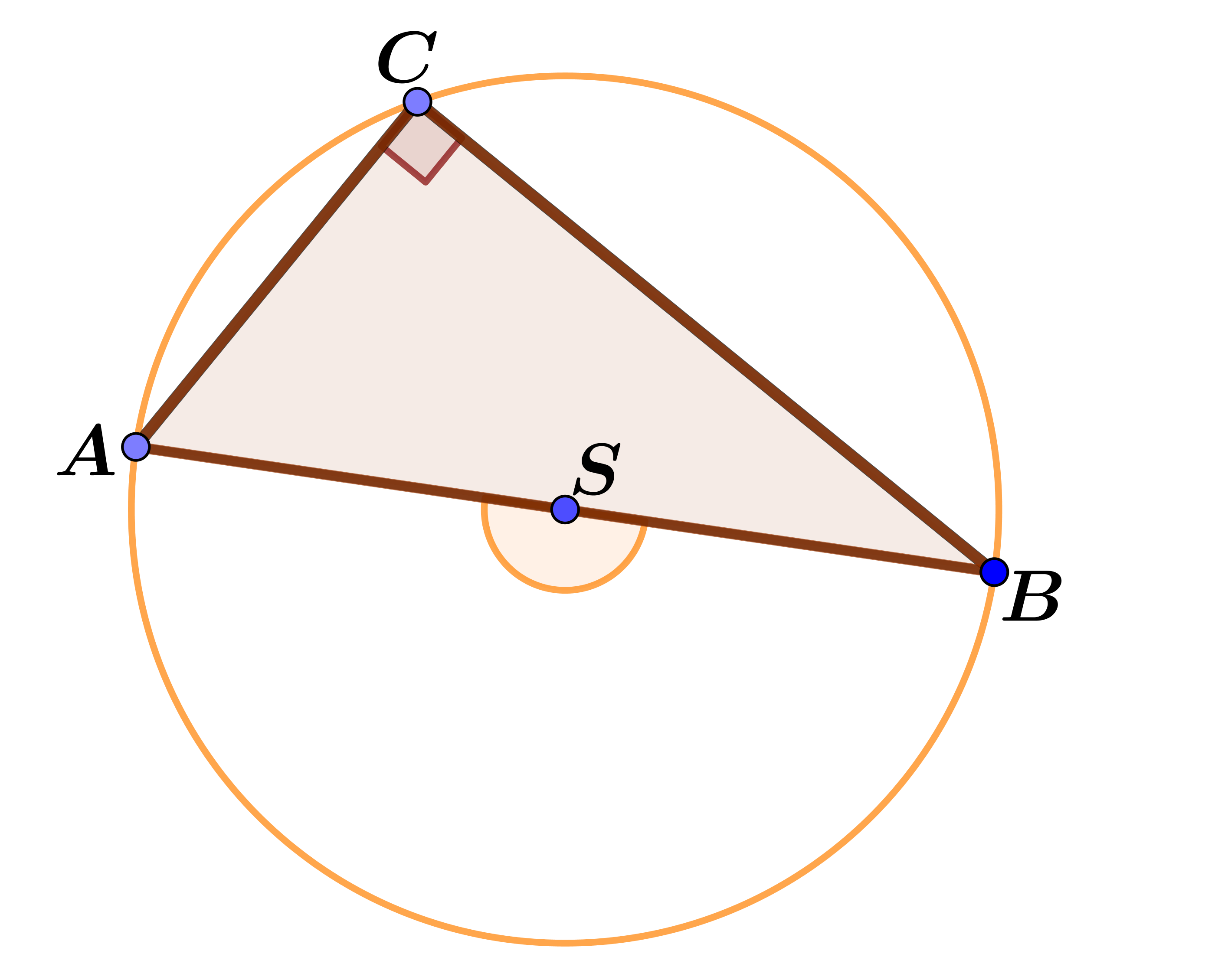 DULJINA KRUŽNICE I OPSEG KRUGA
BROJ π (pi)
-naziva se još i Arhimedova konstanta
-broj π je beskonačan
- 14.ožujka u svijetu se slavi Dan broja π
O=2rπ=>opseg kružnice  
 π=3.14
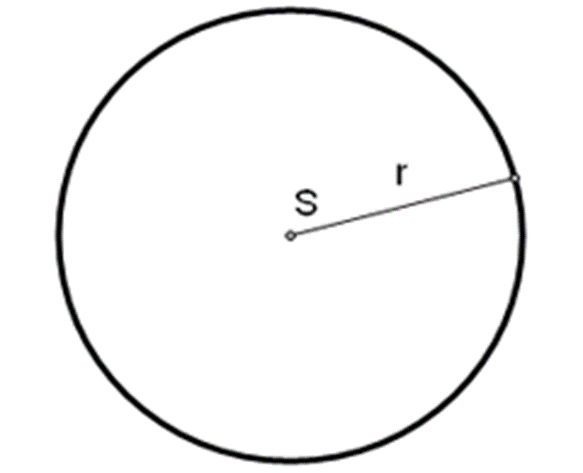 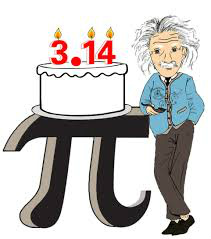 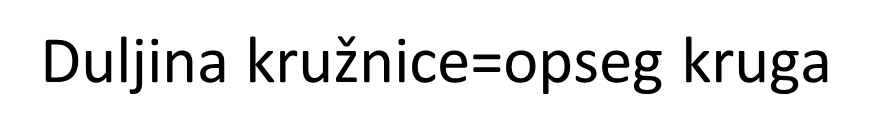 DULJINA KUŽNOG LUKA
Duljina kružnog luka l pridruženog središnjem kutu α kružnice radijusa r računa se po formuli l = rπ* α/180° .
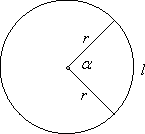 POVRŠINA
KRUGA
Površina kruga se računa po formuli:
                  P=r2π
KRUŽNOG ISJEČKA
Površina kružnog isječka se računa po formuli:
      P= r2 π*α / 360° .
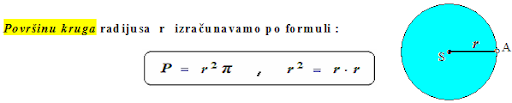 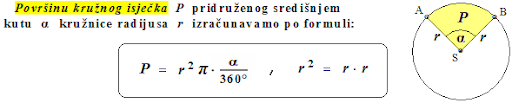 PRIMJENA ZNANJA –ZADATCI
Mario treba ograditi letvicama cvjetnjak koji ima oblik kruga čiji je promjer 4m. Otišao je u trgovinu. Koliko mu je letvica širine 20cm potrebno da bi ogradio taj cvjetnjak?
d=4m            o=2rπ                  duljina letvice=20cm
r=2m             o=2*2m*3.14          1364:20 =68.2
o=?                o=13.64m
                       o=1364cm

Odgovor: Mariju treba 69 letvica da bi ogradio cvjetnjak.
2. Pozdrav Suncu instalacija je arhitekta Nikole Bašića. Nalazi se u gradu Zadru. Ima oblik kruga duljine promjera 22m. Instalacija se sastoji od niza staklenih ploča koje upijaju sunčevu svjetlost i u noćnim satima mijenjaju boju. Površina svake staklene ploče je 12500 cm2. Prošle godine instalacija je oštećena i razbijena je ¼ ploča. Koliko ploča treba kupiti grad Zadar da se obnovi instalacija?

d=22m             Pk= r2 π                       3800000:12500=304
r=11m              Pk=11m*11m*3.14        304:4=76
Pk=?                 Pk=379.94 m2
                          Pk=3799400 cm2

Odgovor: Treba kupiti i zamijeniti 76 ploča.
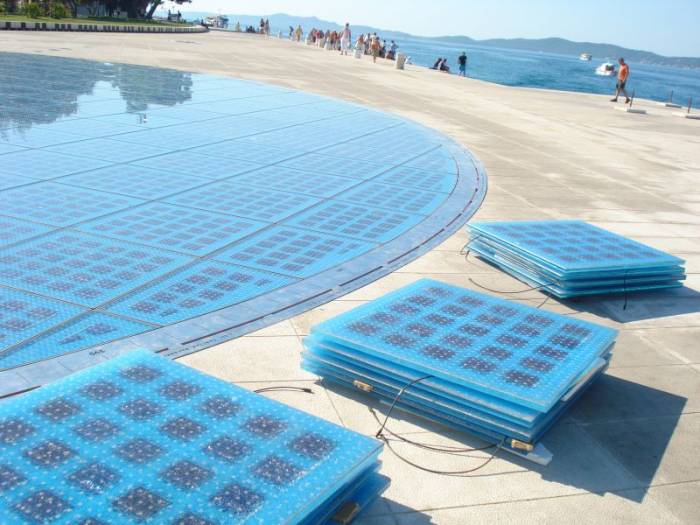 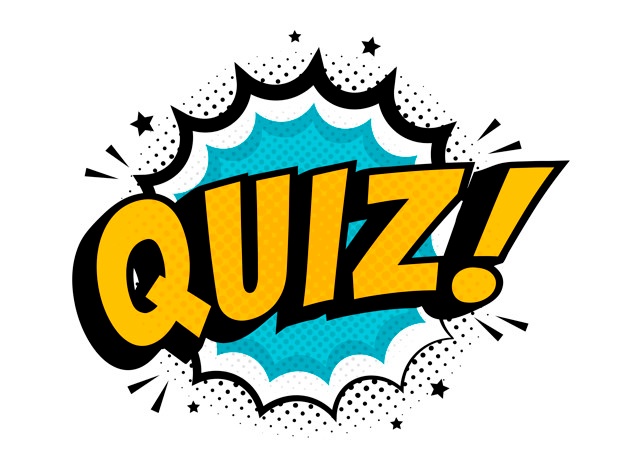 1. Kružnica pripada krugu
TOČNO
NETOČNO
TOČAN ODGOVOR
Kliknite ovdje za dalje
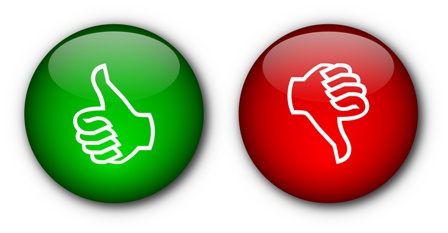 NETOČAN ODGOVOR
Kliknite ovdje za povratak
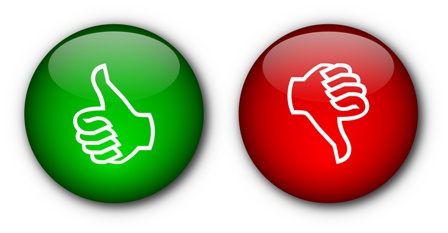 2.Kružnom luku pridružen je samo jedan obodni kut
TOČNO
NETOČNO
TOČAN ODGOVOR
Kliknite ovdje za dalje
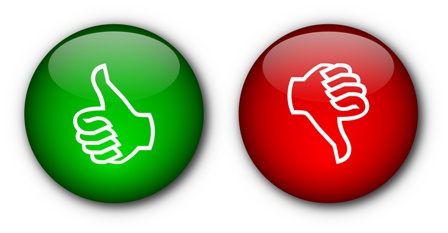 NETOČAN ODGOVOR
Kliknite ovdje za povratak
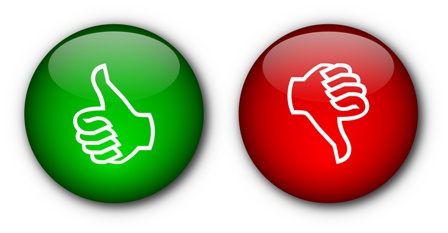 3.Obodni kut nad promjerom kružnice jest pravi kut. Ovo je:
Talesov poučak
Arhimedov zakon
Newtonov zakon
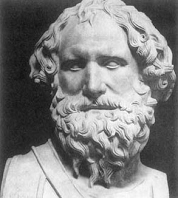 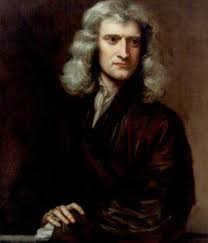 TOČAN ODGOVOR
Kliknite ovdje za dalje
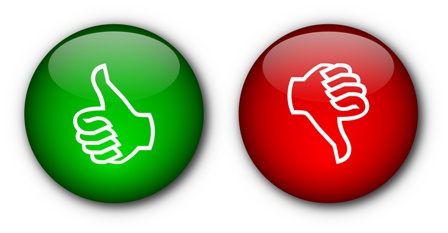 NETOČAN ODGOVOR
Kliknite ovdje za povratak
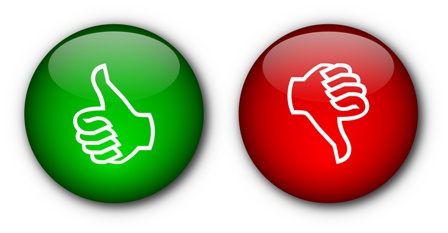 ZANIMLJIVOST…
POLARNI KRUGOVI
Polarni krugovi još se nazivaju i Arktički i Antarktički
krug. Nalaze se na sjevernoj i južnoj polutki na 66,56°
kutne udaljenosti od ekvatora. To je paralela
koja spaja sve točke na kojima u vrijeme 
suncostaja  Sunce više ne izlazi ,odnosno
ne zalazi.
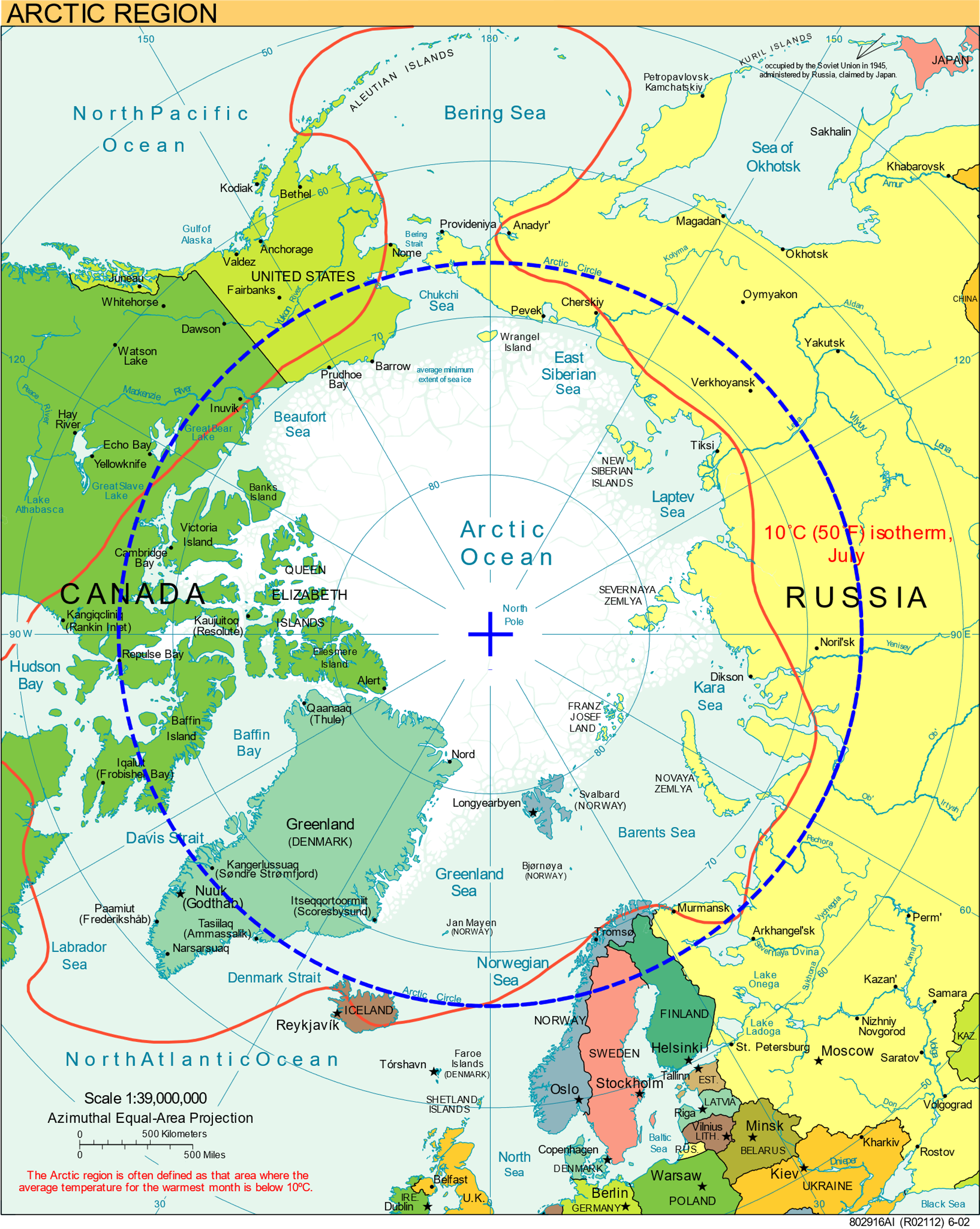 KRAJ
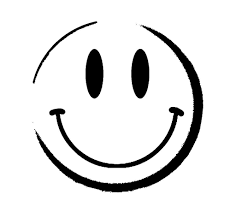